FCT strategy in AI & HPC
People
Infrastructures
Advanced Training
Academic and “Non-Academic”
Computing Infrastructures
Accelerators of the 21st Century
R&D Projects
Academia–Government–Industry
Communication network
The backbone of science in Portugal: Nx100Mbps for all universities, research centers, schools, etc.
CERT
Baseline of cibersecurity services for all HEIs
Research Data
National Open Research Data Program - Polen
Research careers & intersectorial mobility in Portugal
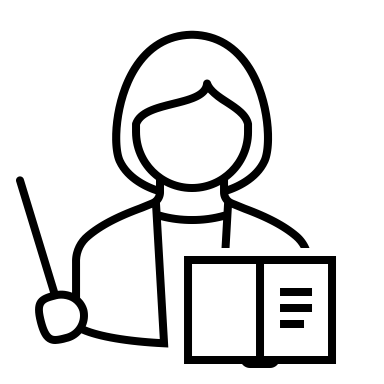 2024-25
2024-25
University
Chairs

(FCT-tenure)
Non-academic 
Chairs
at Universities
Late-career
researchers
Permanent position or Portuguese Labor Code
Fixed-term contract/grant.
*
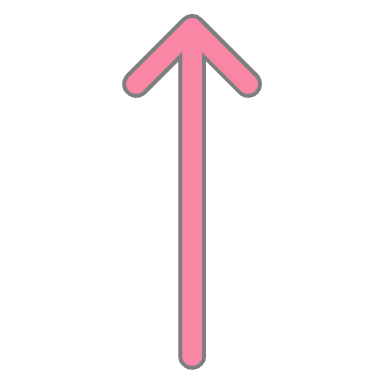 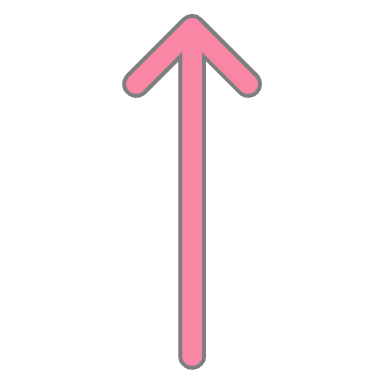 2025
Non-academicpostdocs 
@ companies
2024
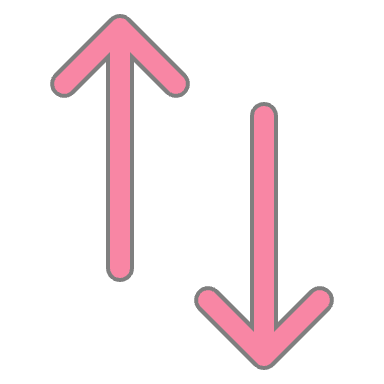 Postdocs
* intersectoral mobility reinforced with FCT's new "Research Assessment" policy (finished in 2024)
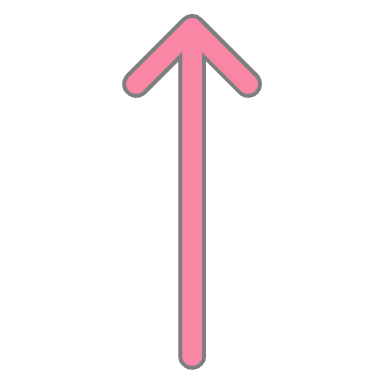 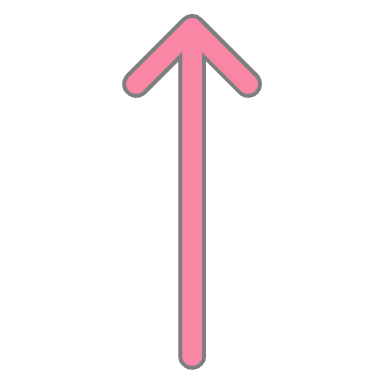 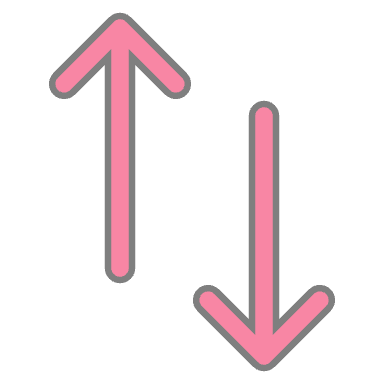 Early-career
researchers
2023
Non-Academic
PhD grants
PhD grants
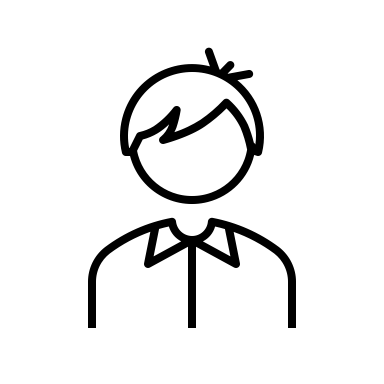 ** CEEC-Ind NA em modelo de cofinanciamento a lançar em 2025)
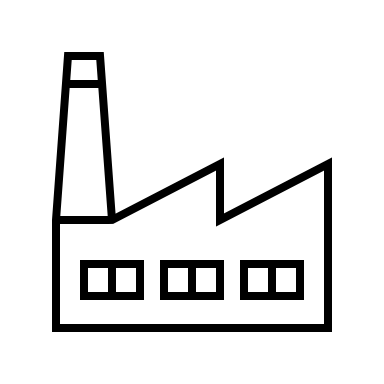 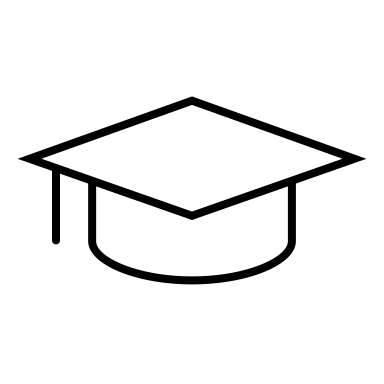 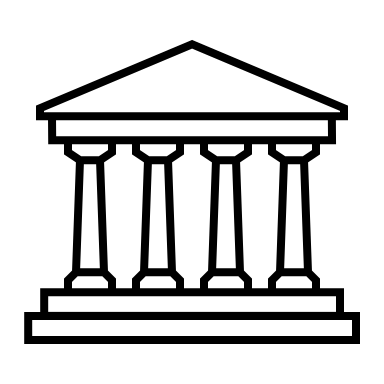 Synergies with Non-Academic
Entities
FCT strategy in AI and HPC
People
Infrastructures
Advanced Training
Academic and “Non-Academic”
Computing Infrastructures
Accelerators of the 21st Century
R&D Projects
Academia–Government–Industry
Communication network
The backbone of science in Portugal: Nx100Mbps for all universities, research centers, schools, etc.
CERT
Baseline of cibersecurity services for all HEIs
Research Data
National Open Research Data Program - Polen